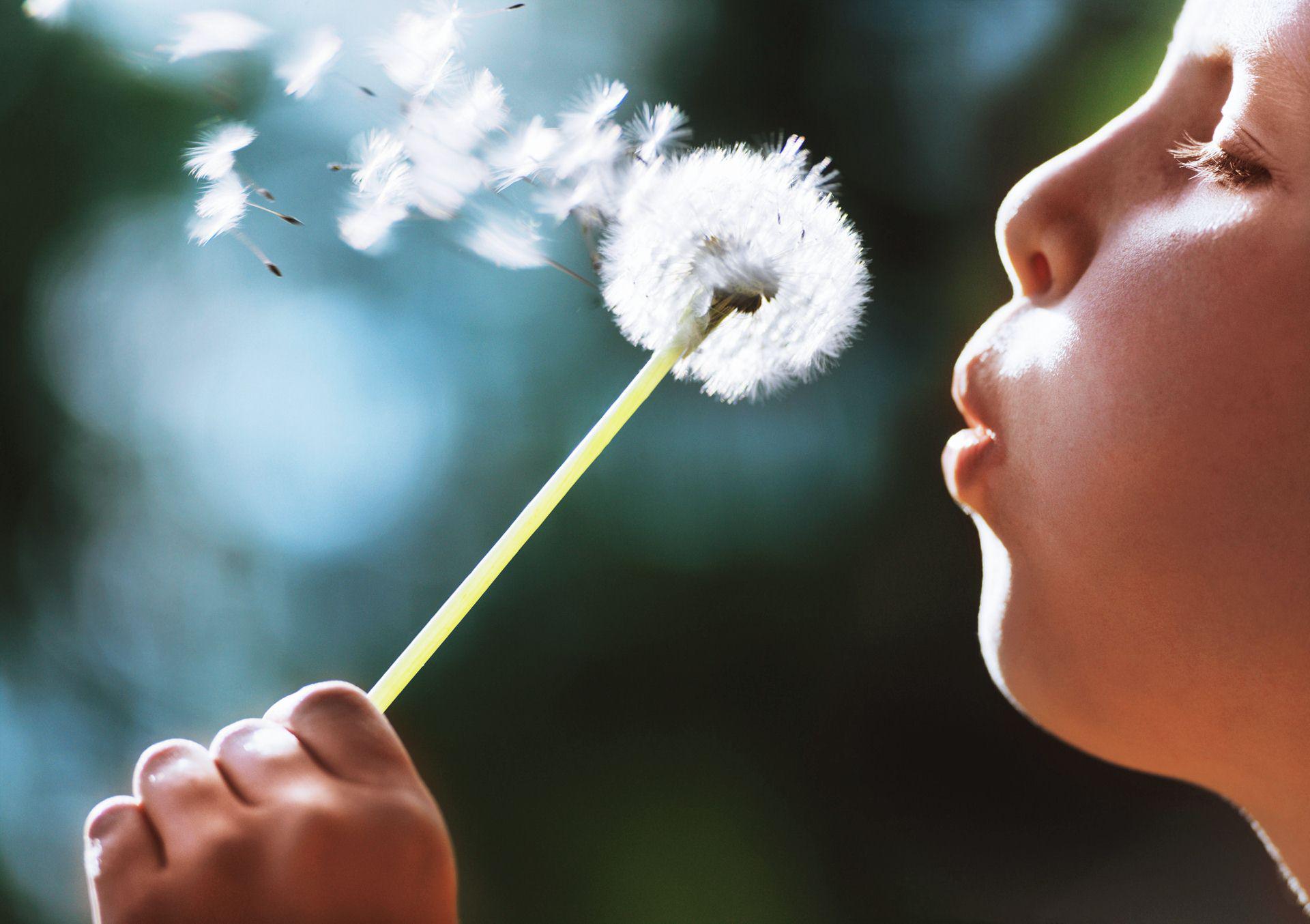 Once Upon A Dream
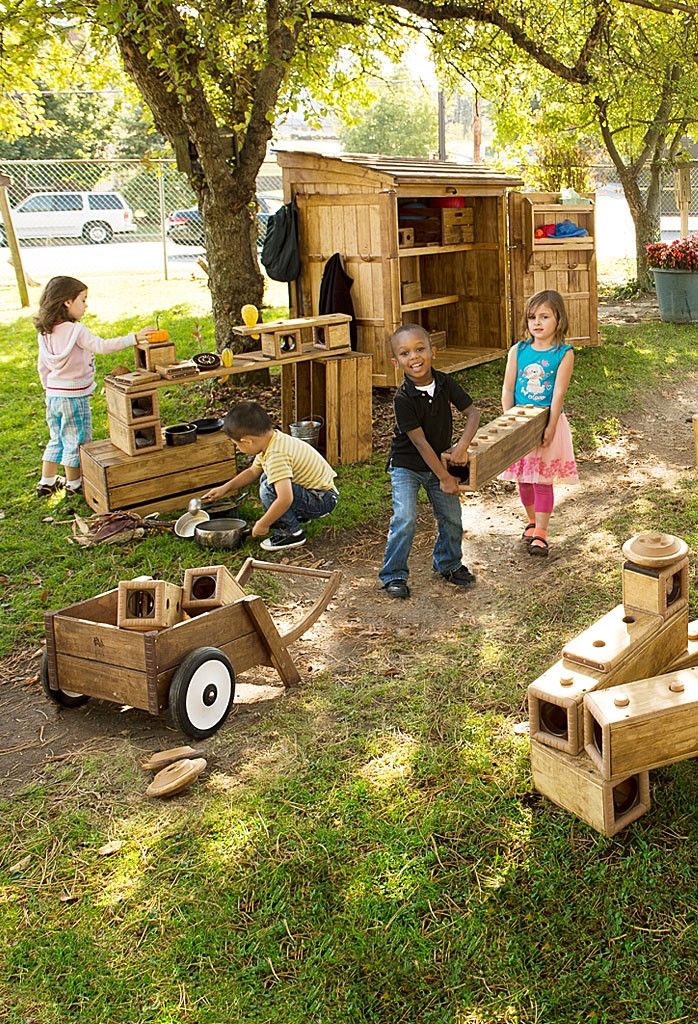 Creative Playground Spaces
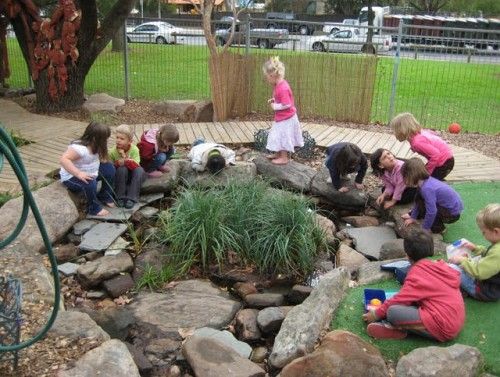 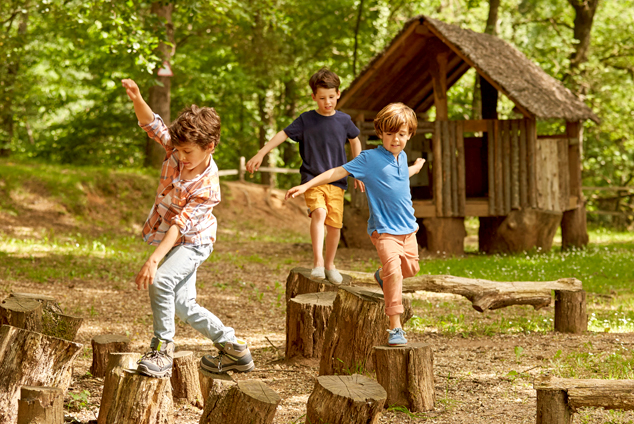 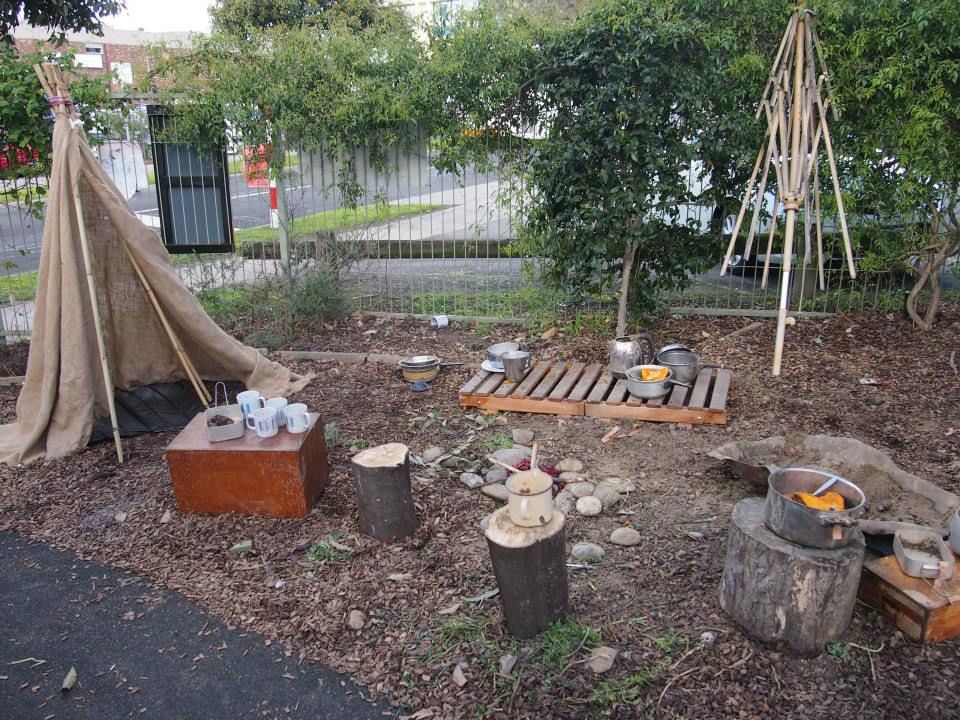 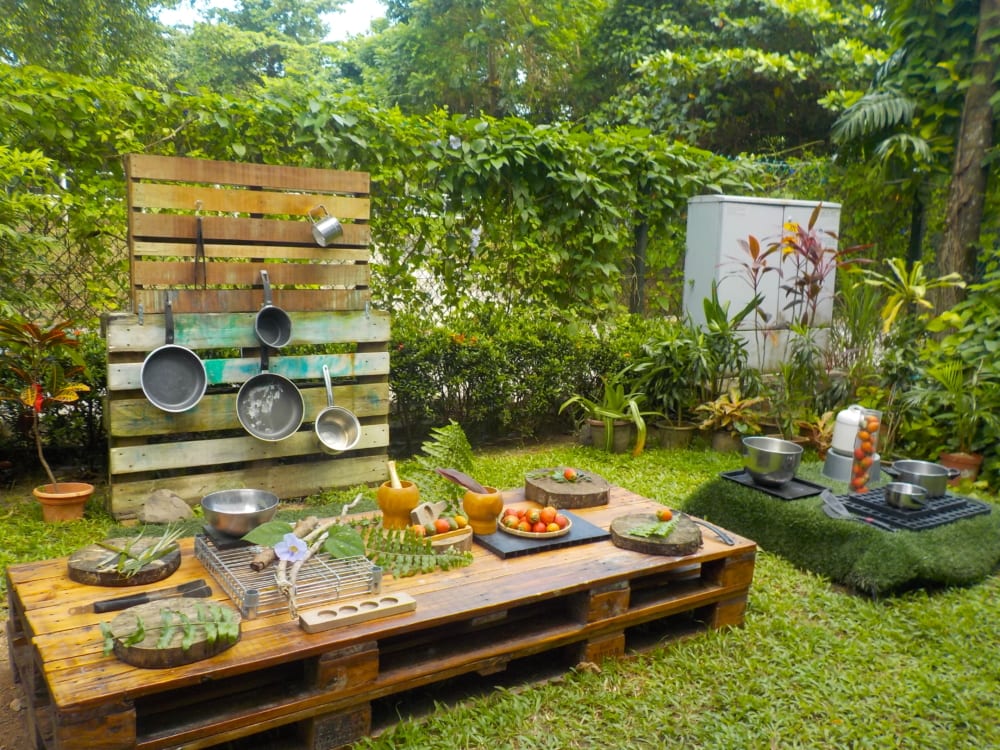 Open-Ended Learning
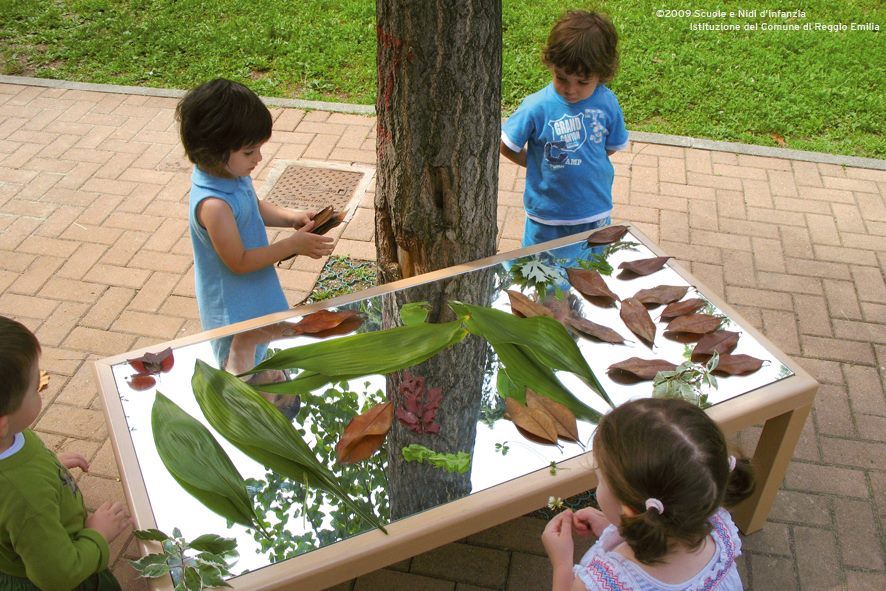 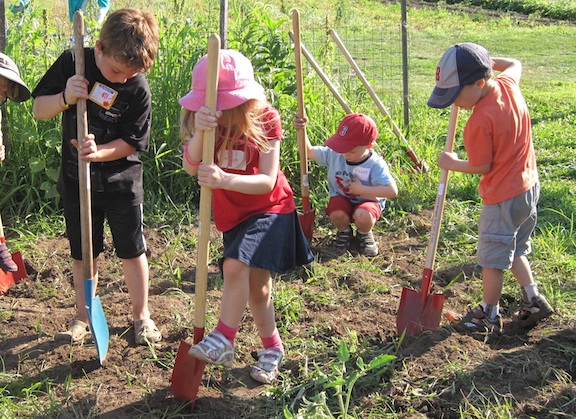 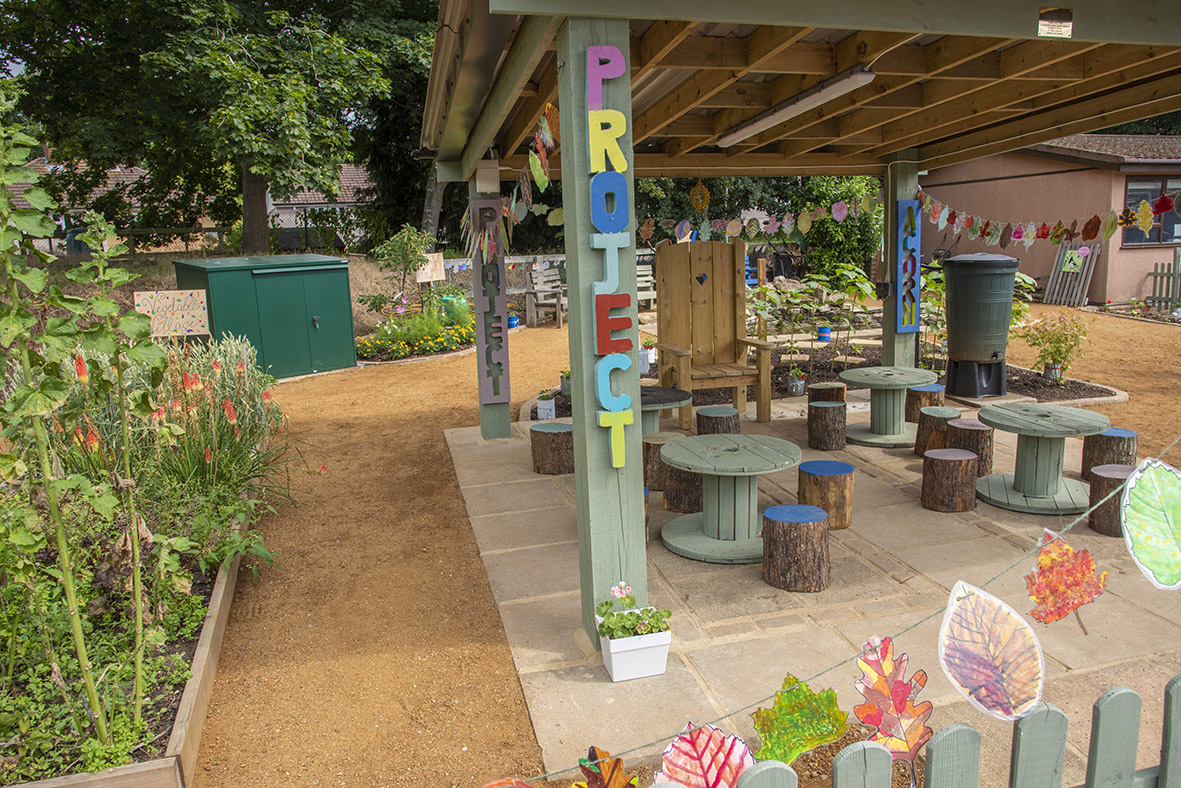 Outdoor Classrooms
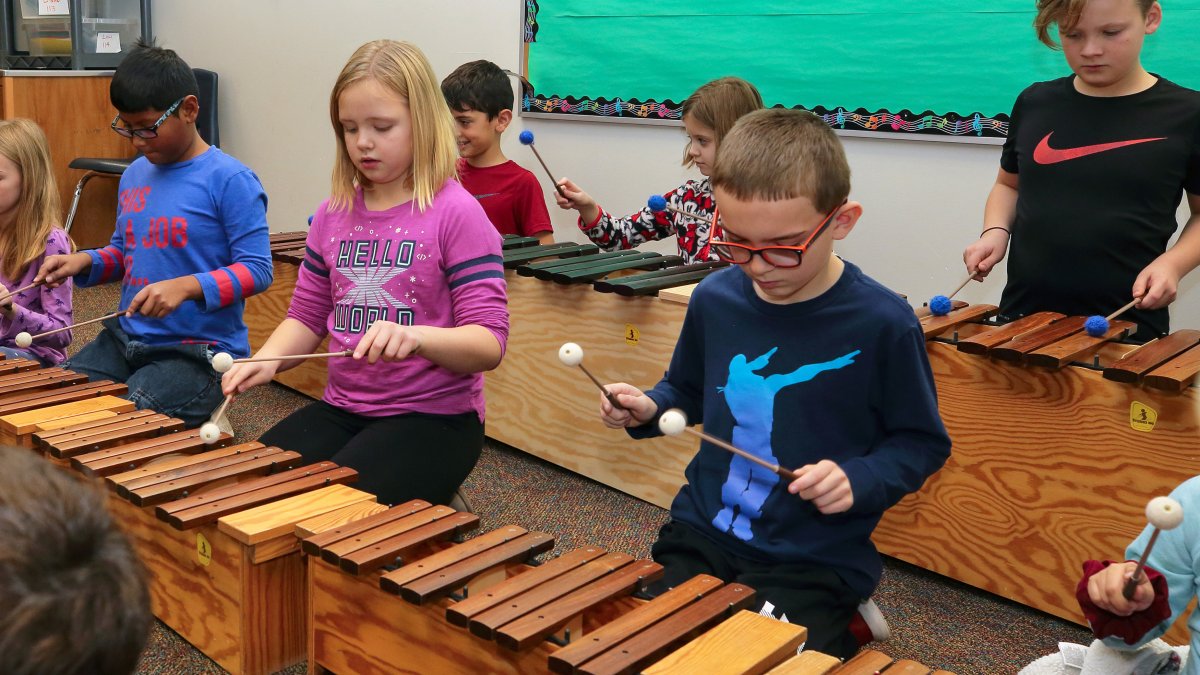 Orff Instruments
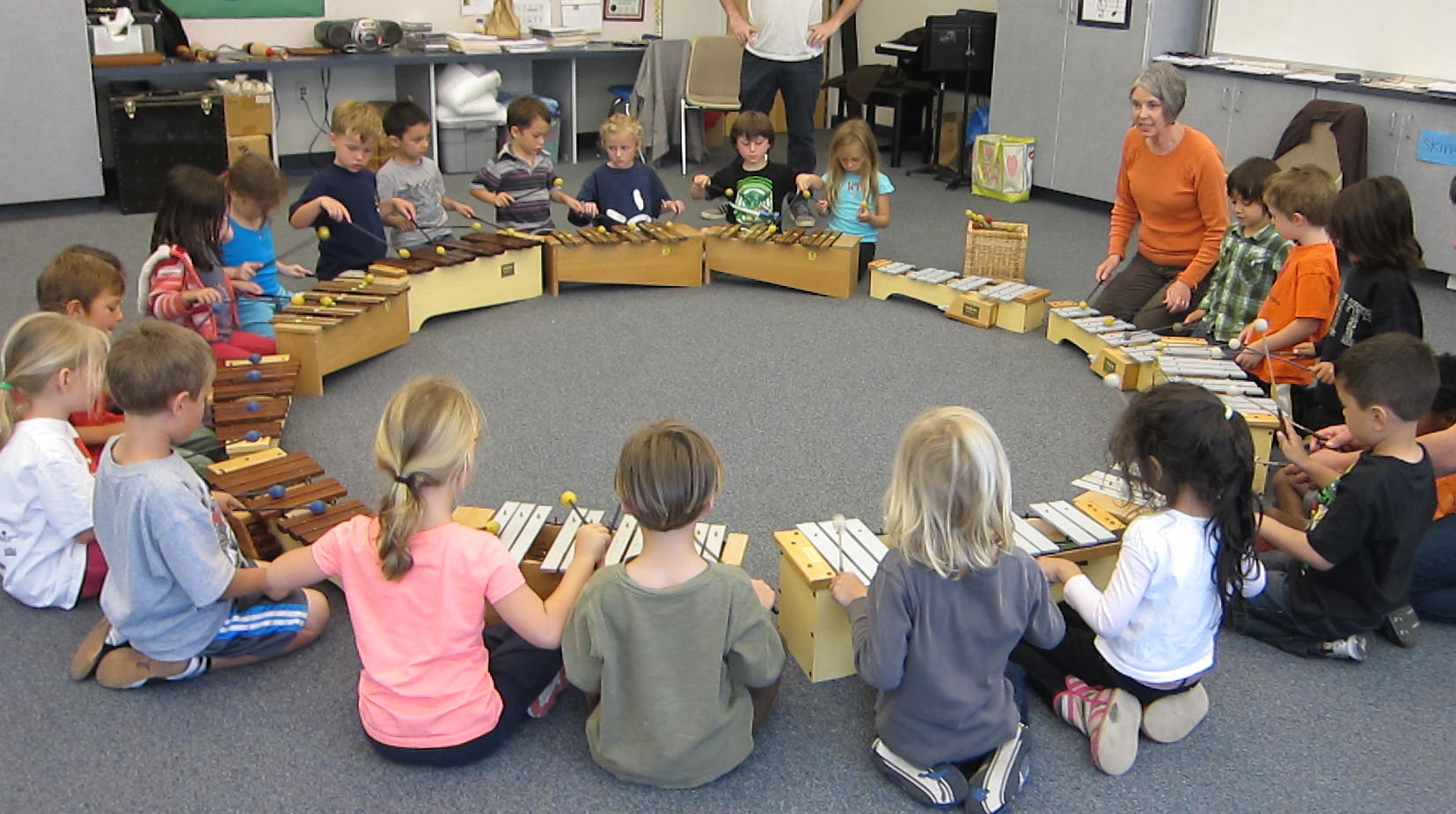 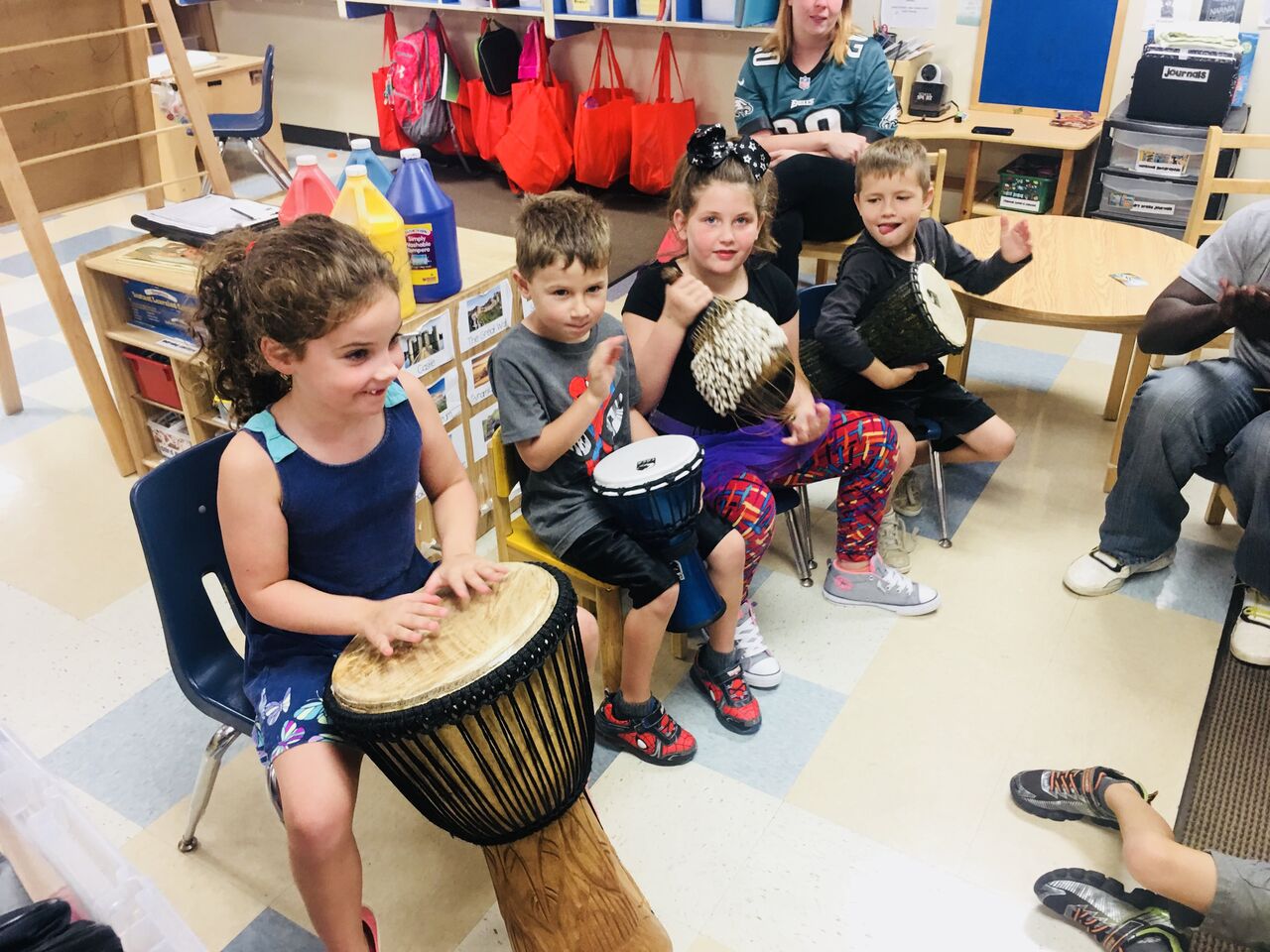 Rhythm Instruments
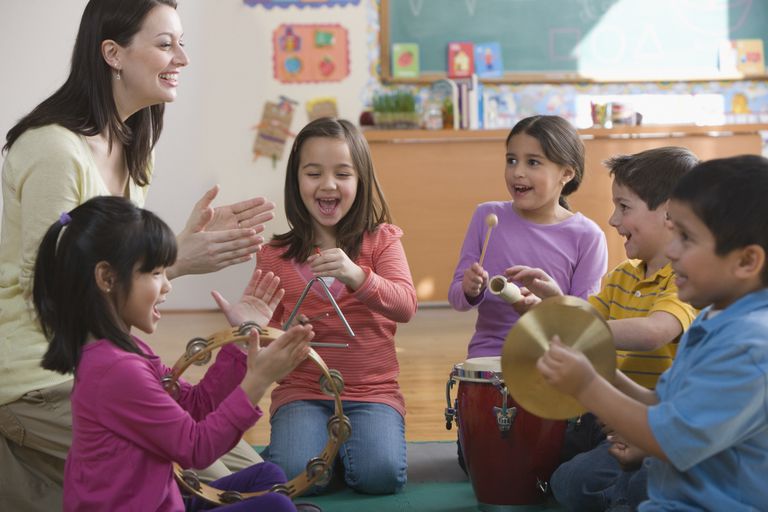 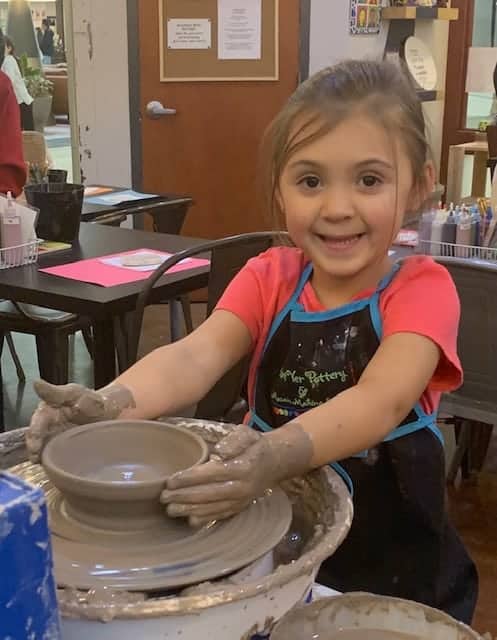 Pottery Wheels and Kilns
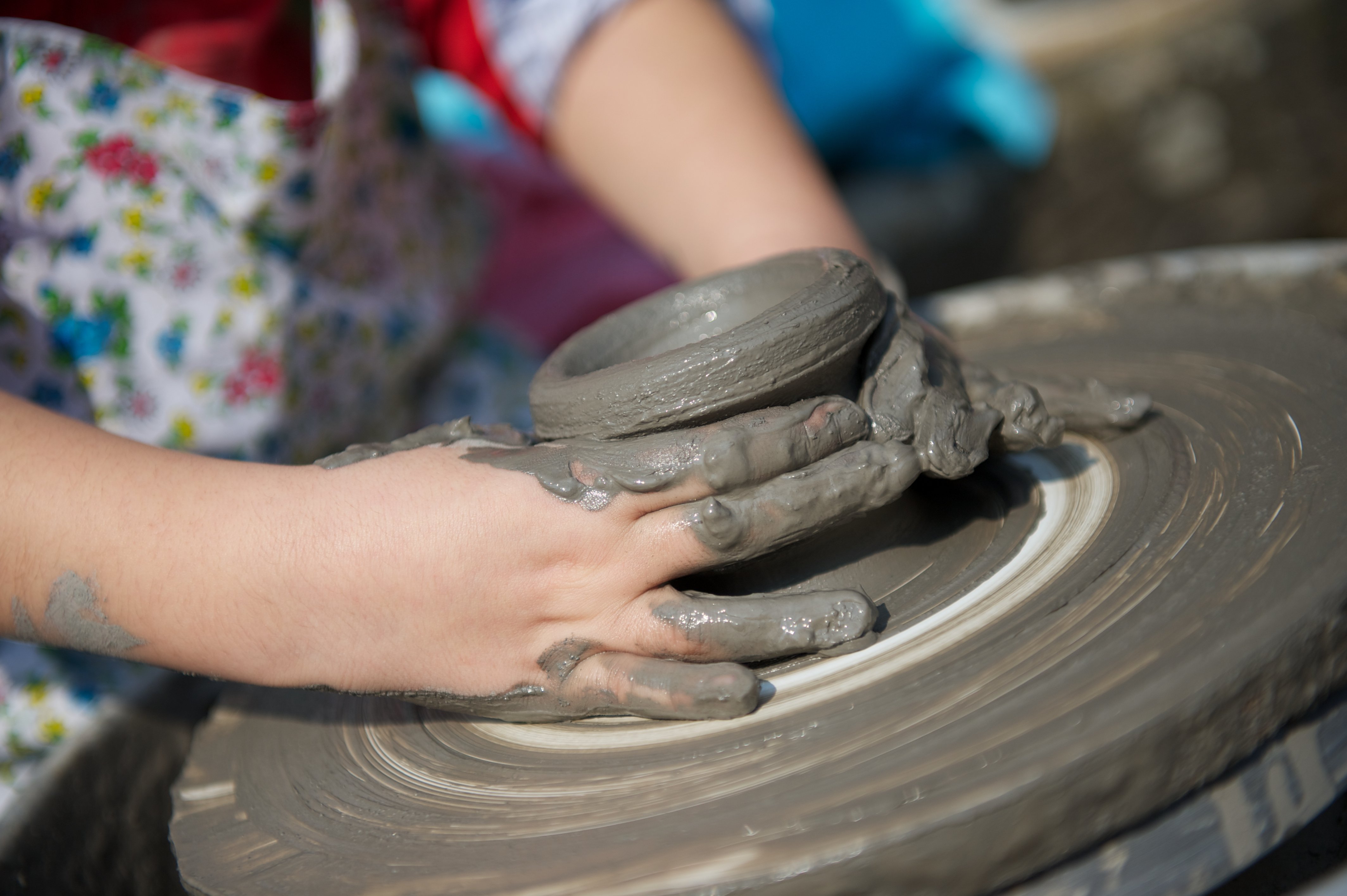 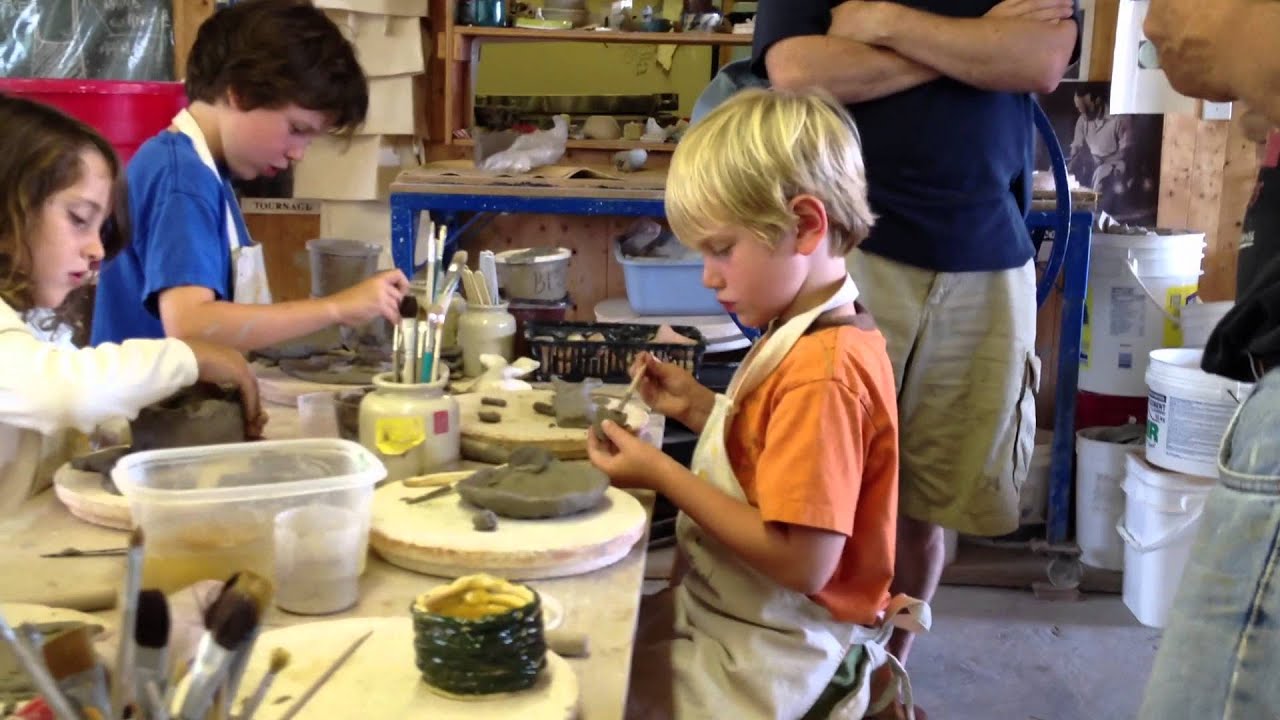 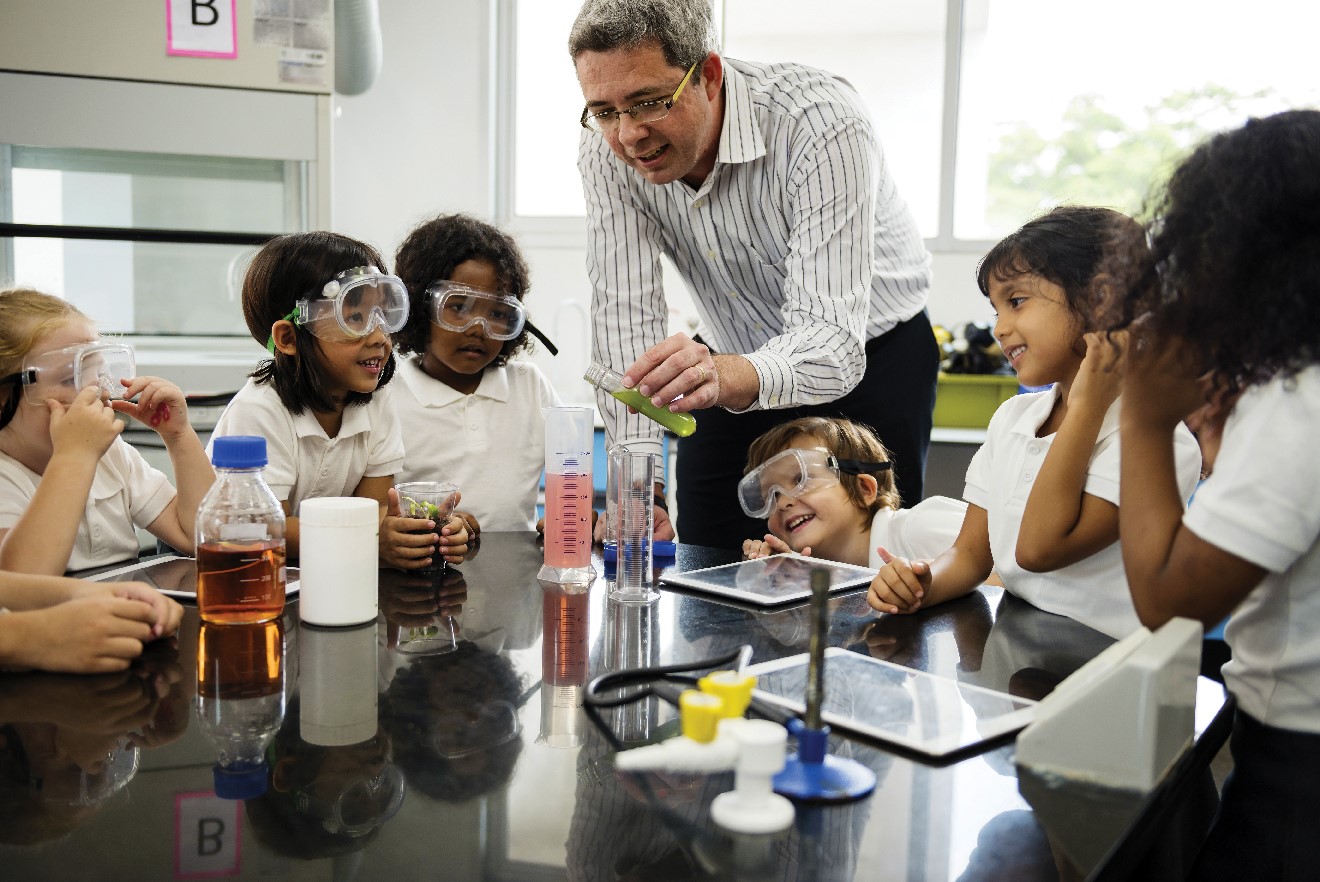 Science Lab
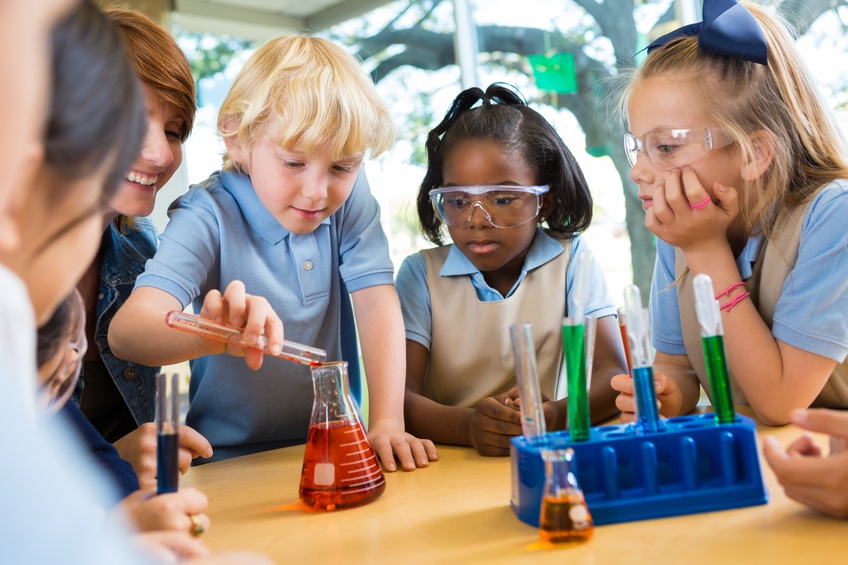 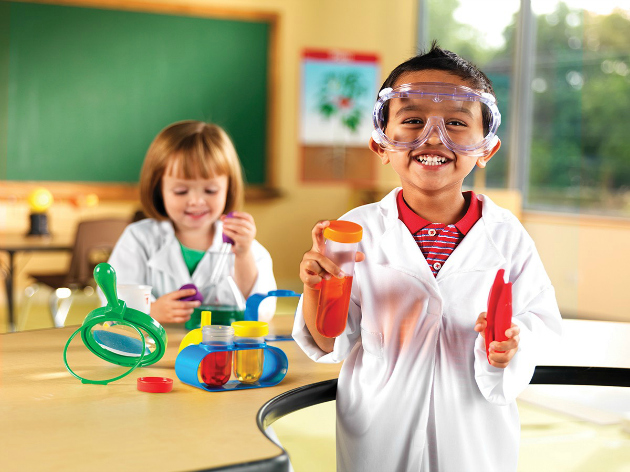 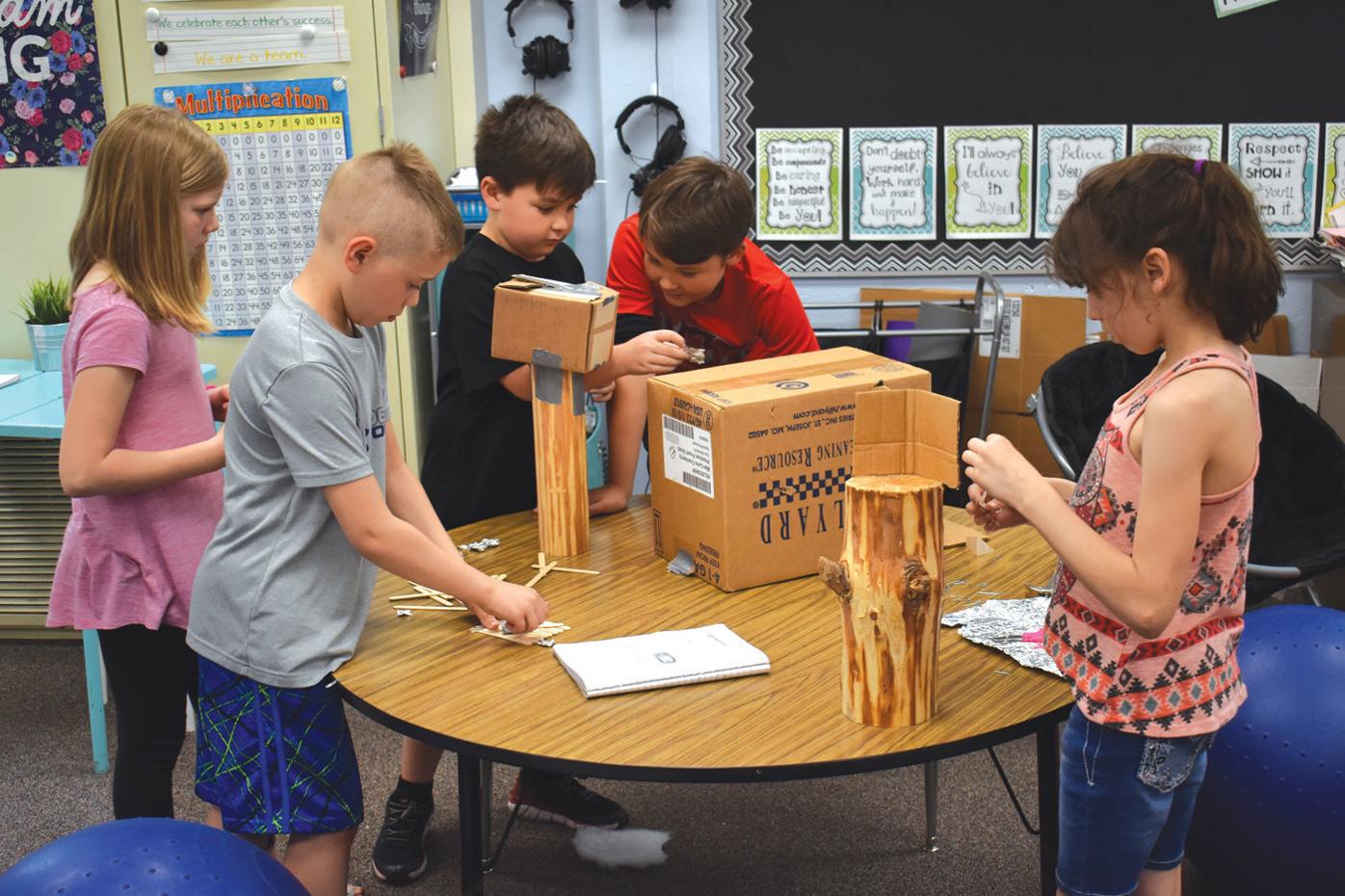 Maker Space
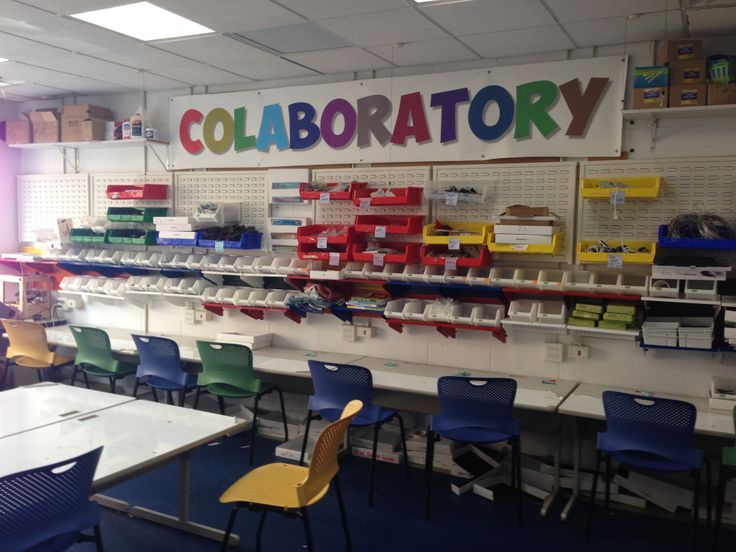 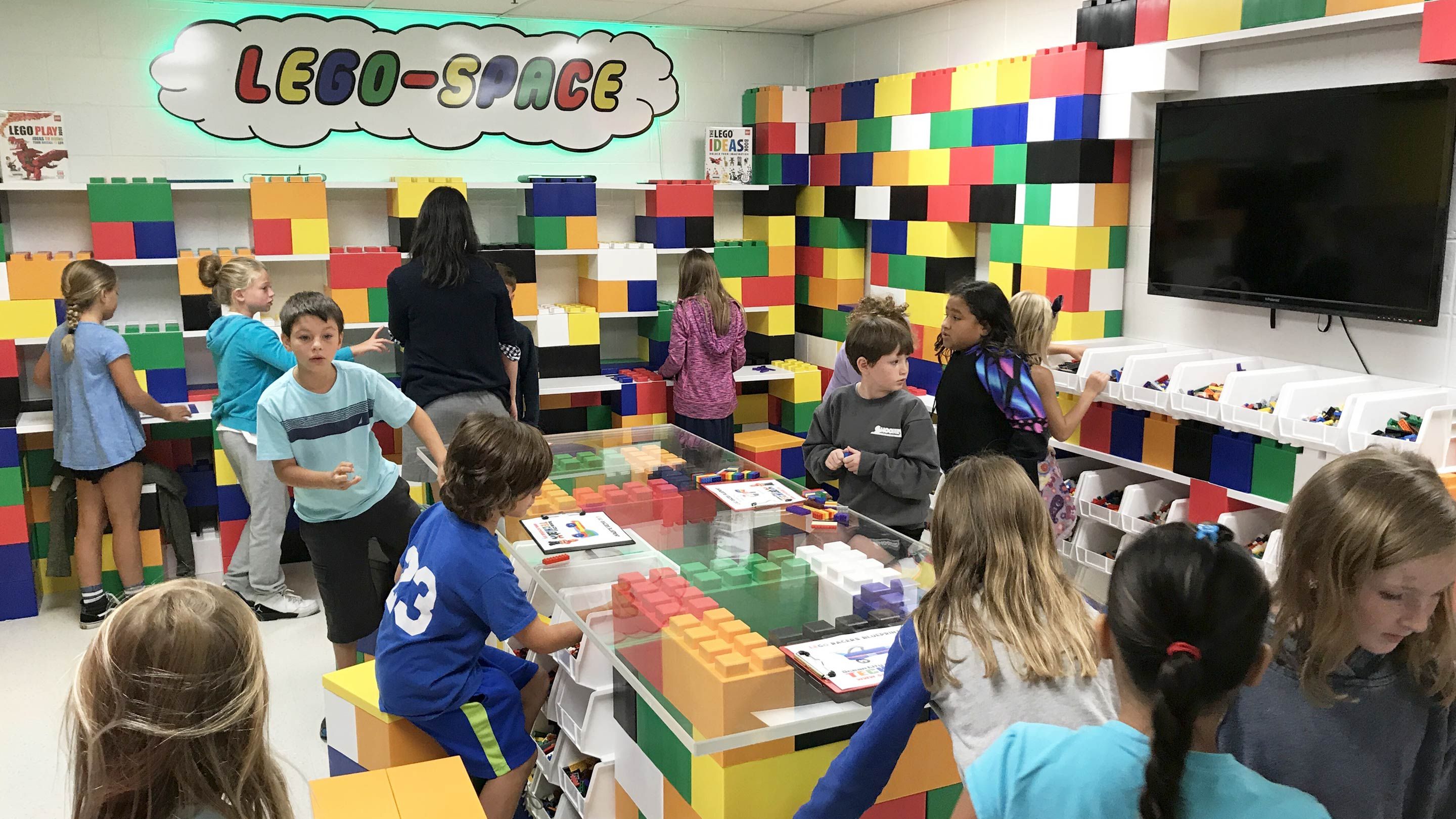 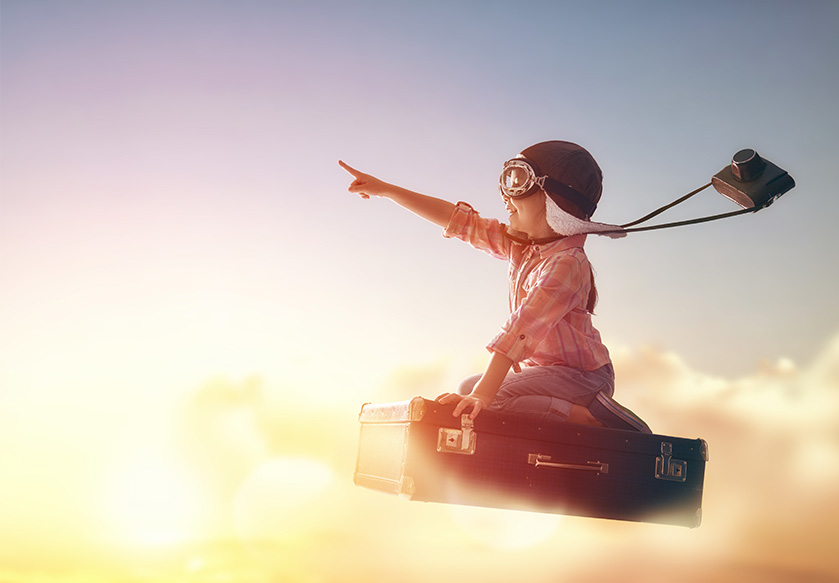 RAISE YOUR PADDLE
Make SPPS’S 
Dreams Take Flight!
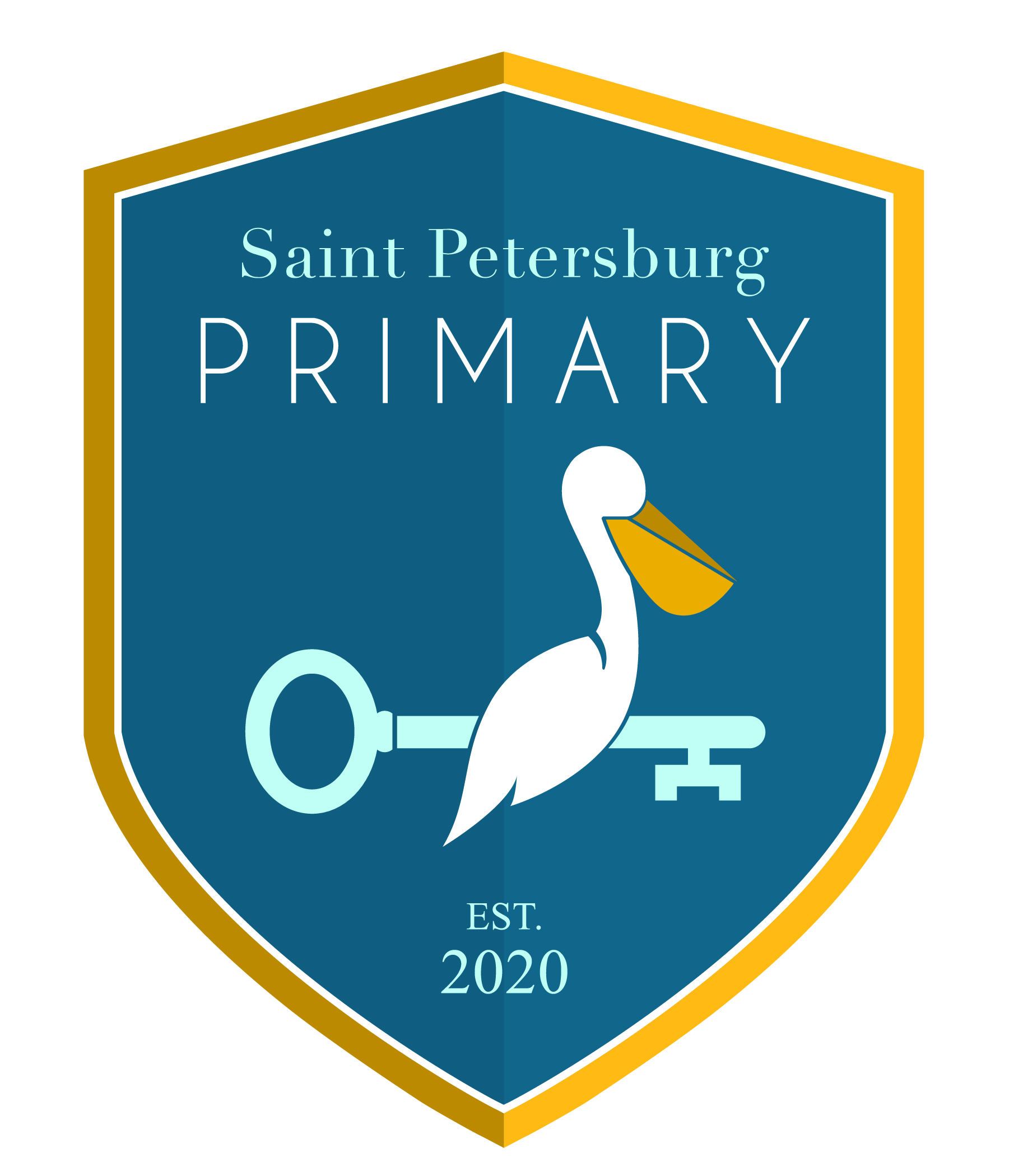